Peer Stakeholder-Product Validation Review (PS-PVR) G19 EHIS Provisional ValidationSWPC Overview
February 7, 2025

Presenter: Steve Hill
These GOES-19 data are preliminary, non-operational data and are undergoing testing. Users bear all responsibility for inspecting the data prior to use and for the manner in which the data are utilized.
G19 EHIS Provisional Validation SWPC Overview
Primary Uses of EHIS Data 
Satellite industry: Satellite anomaly resolution and design guidelines
Aviation industry: Radiation advisories
Human Spaceflight: Anticipated for avionics
Requirements 
Derived from 2002 user-requirements workshop
Alphas and EHIS were reinforced at the 2023 Space Weather Prediction (SWPT) Testbed Satellite Environment Exercise
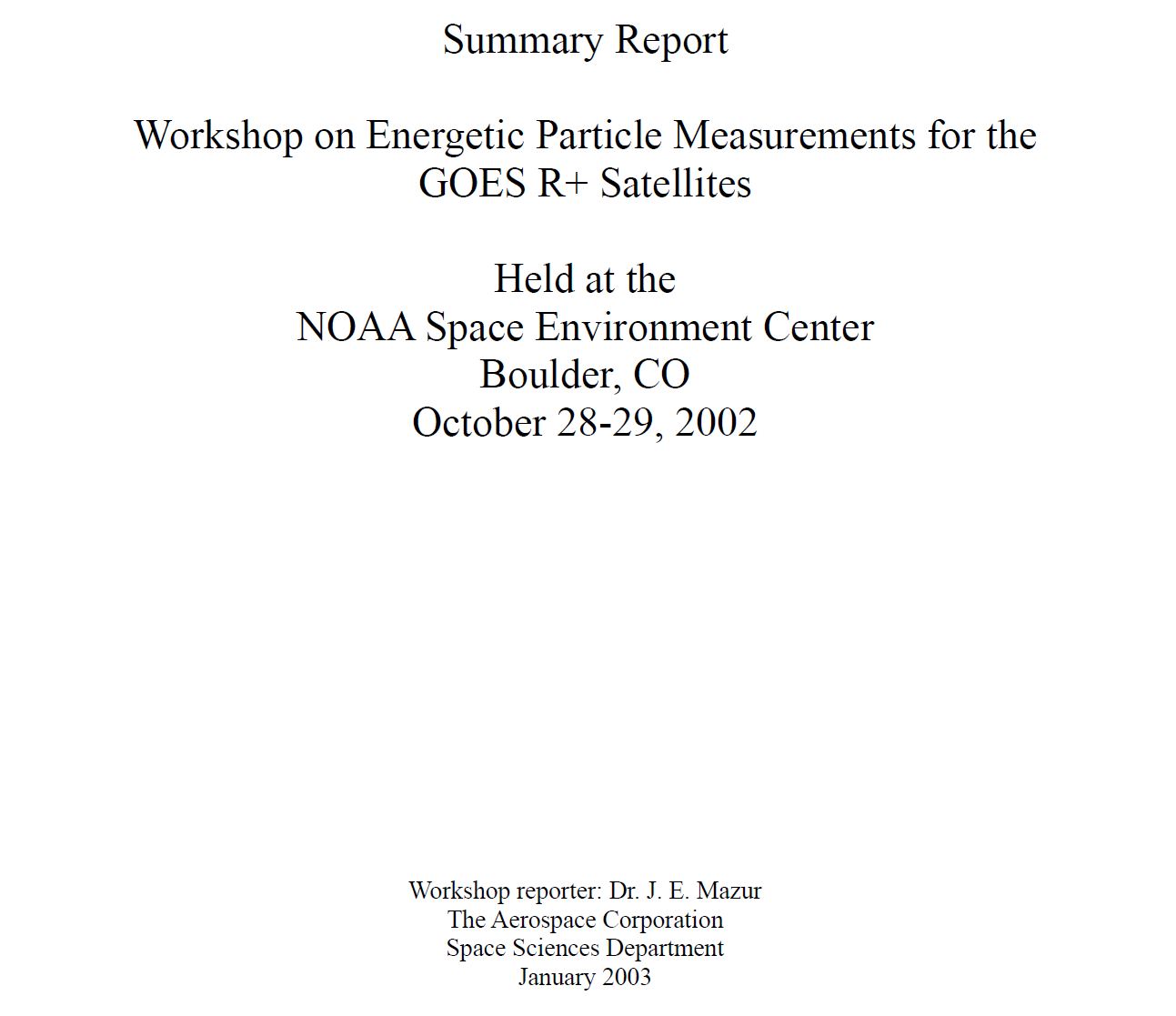 ‹#›
Helium and Higher Z Ions
Helium
Measurements have been made since the early GOES. 
Input to the aviation-radiation model run by the FAA

Heavier Ions (up to Iron)
The measurement of ions heavier than Helium is a new capability.
Necessary to support satellite anomalies, launch decisions, and satellite design.
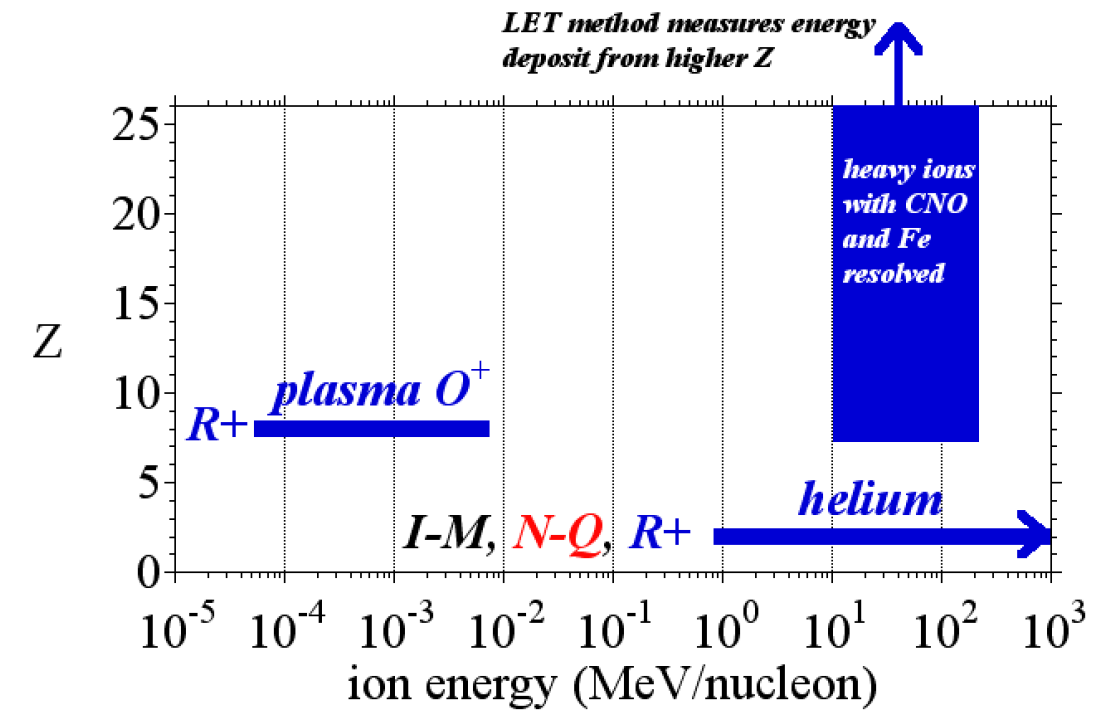 Workshop recommendations for heavy ion measurements on GOES-R+
‹#›
Satellite Industry
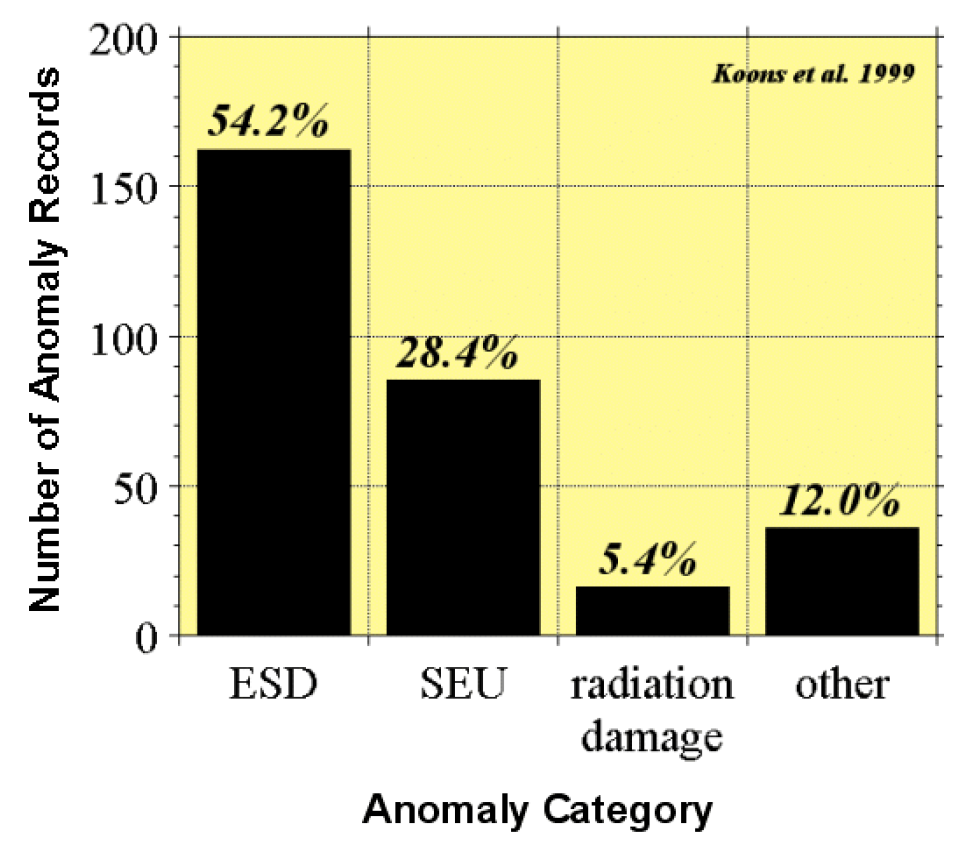 Single event upset (SEU)
Primary impact of alphas and heavies

Customer Concerns
Satellite anomaly resolution 
Launch decisions
Environmental design guidelines
Workshop recommended heavy ion measurements to support “…spacecraft anomaly investigations, decisions for launches of vehicles with single-event effect (SEE) susceptibilities, and archival data for the generation of environmental models.”
Compilation of databases of spacecraft anomalies attributed to the space environment

Study sponsored by the National Security Space Architect
‹#›
Aviation Industry
International Civil Aviation Organization (ICAO) Radiation Advisories
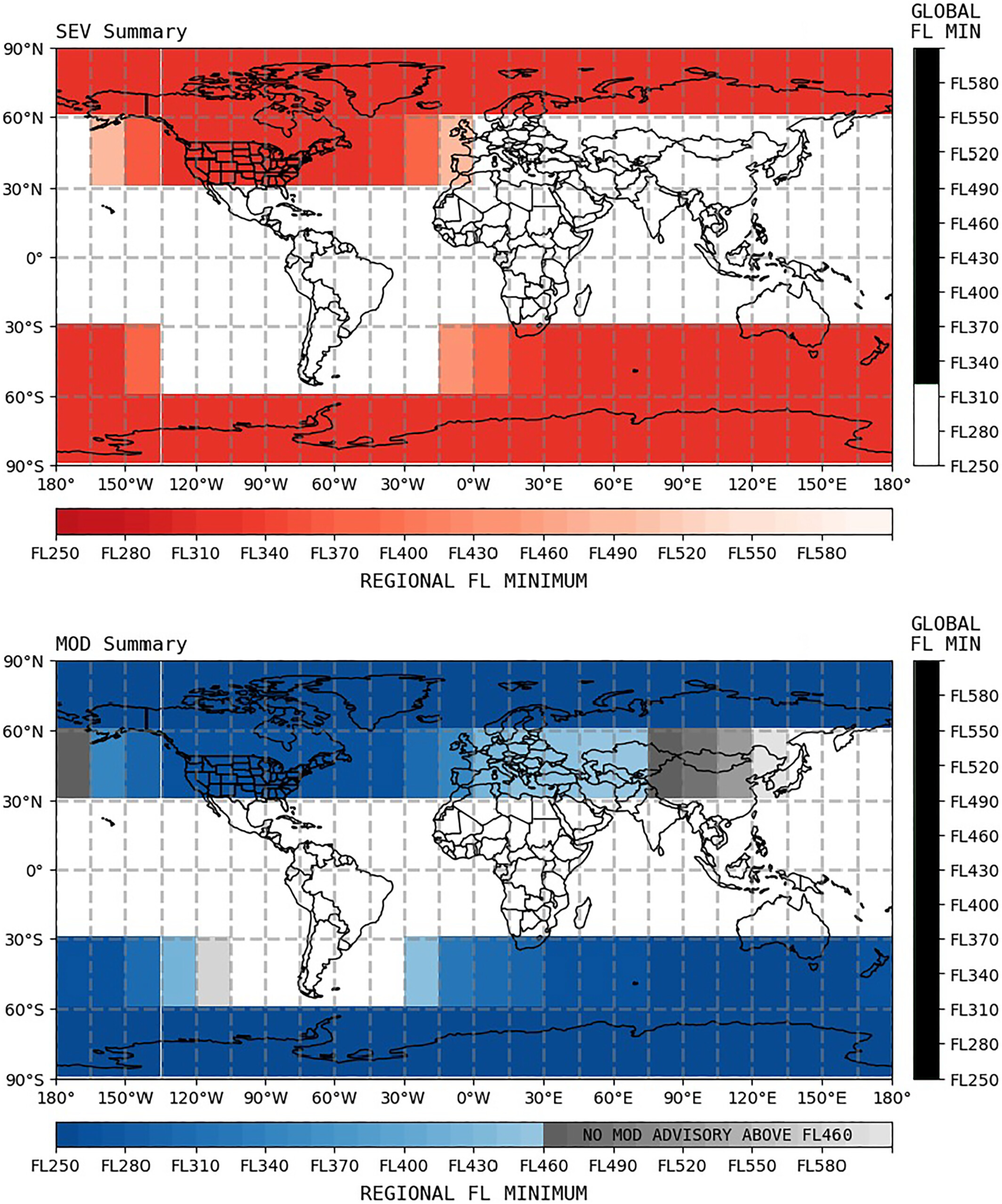 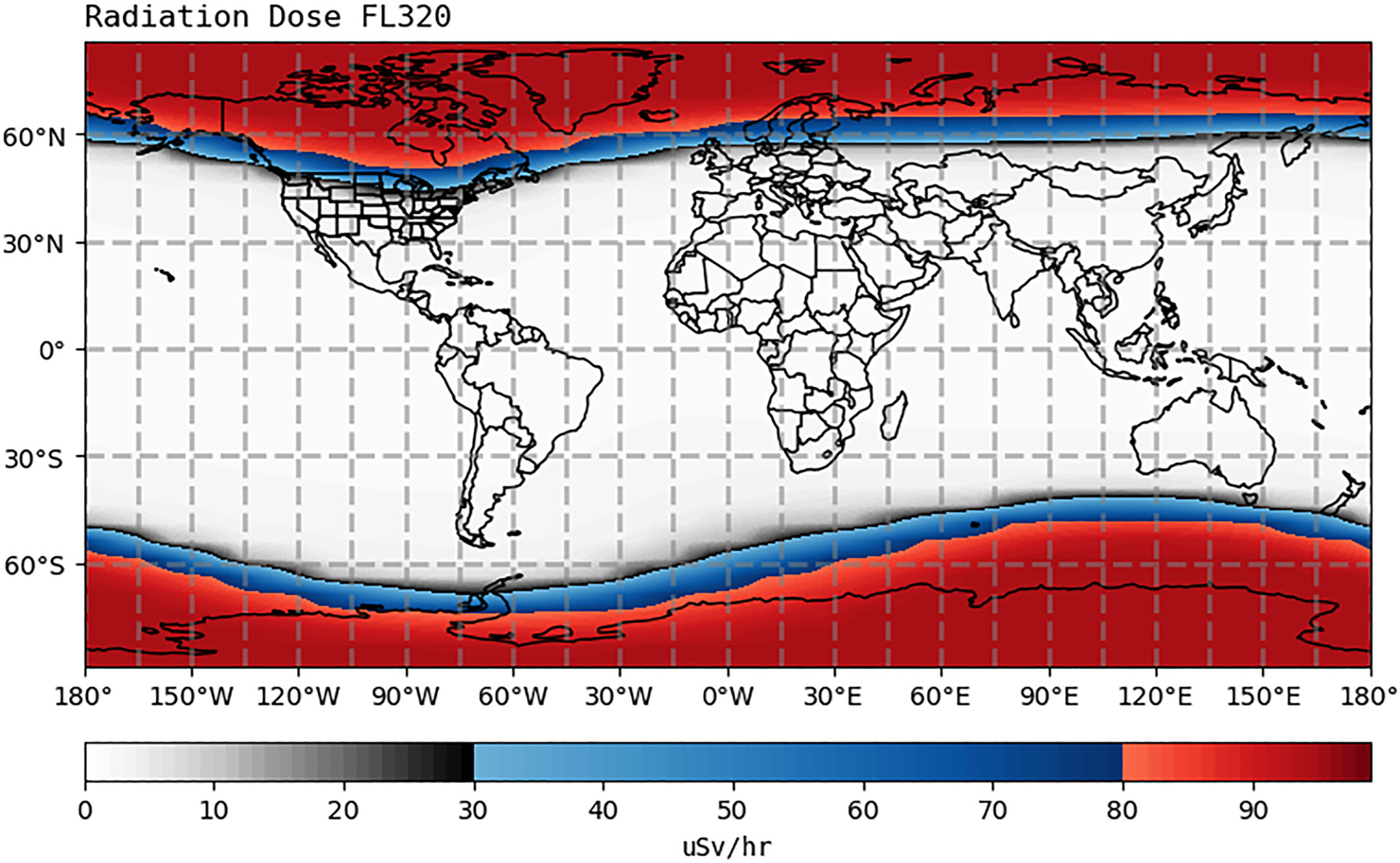 Ground Level Enhancement 69 (GLE69) solar radiation storm which occurred on the 20th of January 2005. Above: CARI-7 Model, Top Right: Areas exceeding ICAO severe threshold, Bottom Right: Areas exceeding ICAO moderate threshold.
Bain, H. M., Copeland, K., Onsager, T. G., & Steenburgh, R. A. (2023). NOAA Space Weather Prediction Center radiation advisories for the International Civil Aviation Organization. Space Weather, 21, e2022SW003346. https://doi.org/10.1029/2022SW003346
‹#›
Human Spaceflight
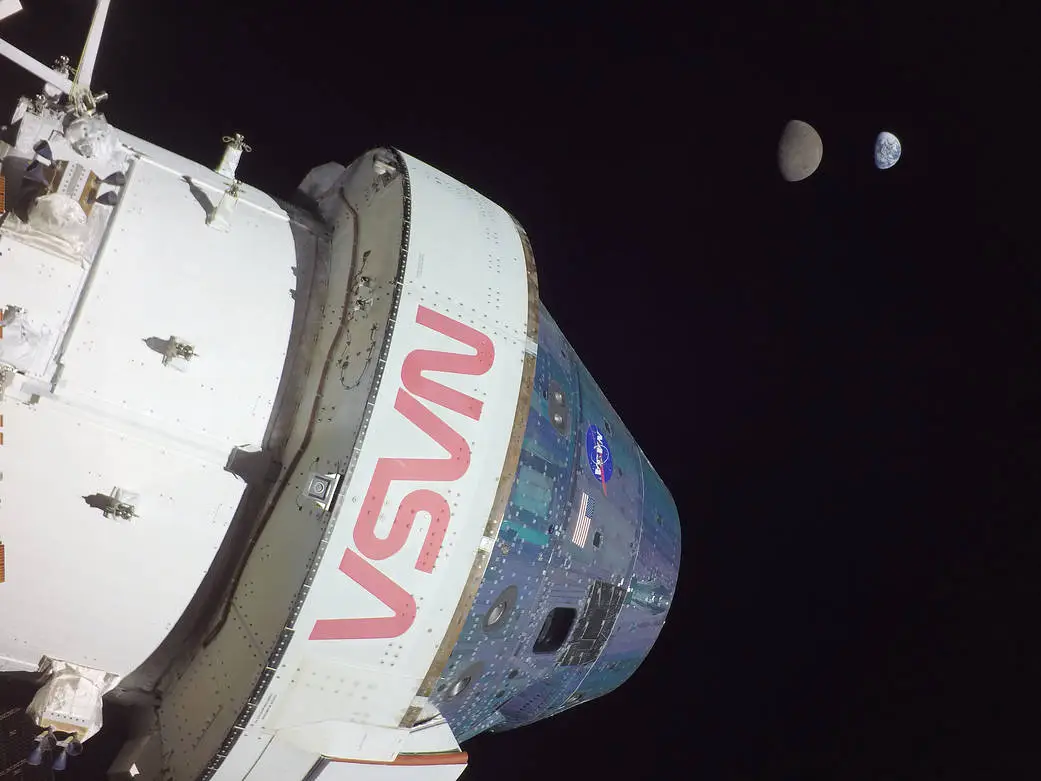 Concerns for SEU and radiation damage as missions extend beyond the magnetosphere
Linear Energy Transfer (LET) aggregates impacts across species
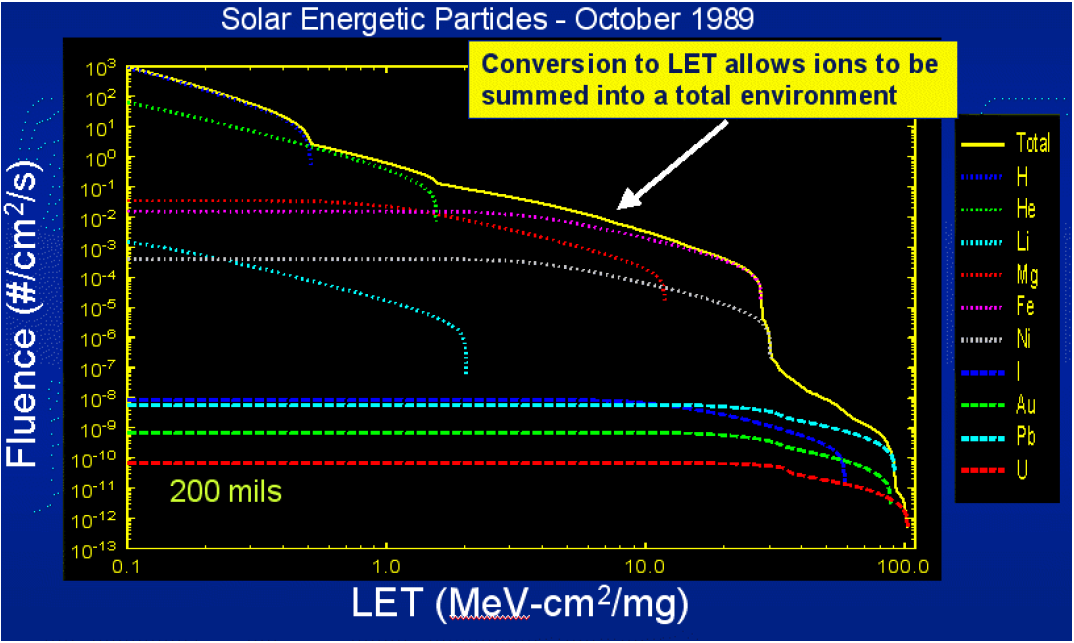 Workshop attendees “…pointed out the need for improved specification of the high-energy and high-Z SEP environment, but expressed in units of LET (MeV/mg-cm2) most useful to the spacecraft design and testing communities.”
‹#›
Artemis II Testbed Exercise
Aims to strengthen collaboration among the NOAA Space Weather Prediction Center (SWPC), NASA’s Space Radiation Analysis Group (SRAG) and Moon to Mars Space Weather Analysis Office (M2M), the Department of Defense (DoD), commercial industry experts, and the academic research community. 
The exercise will focus on three major objectives, one of which includes a demonstration of heavy ion measurements from the GOES Energetic Heavy Ion Sensor (EHIS).
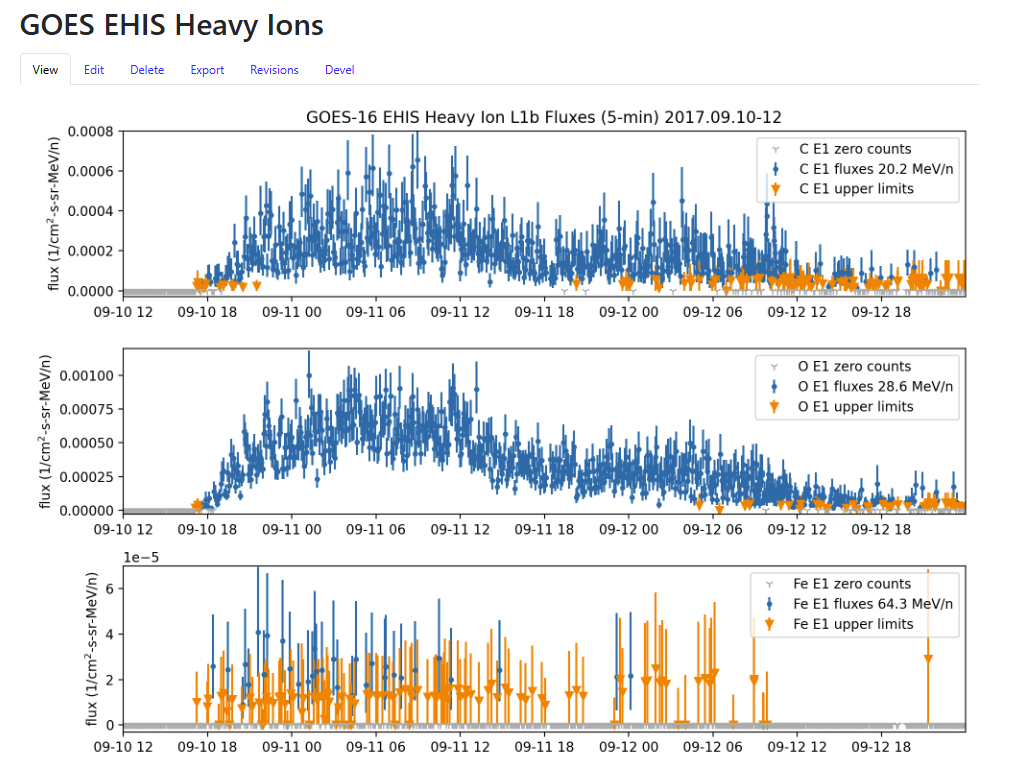 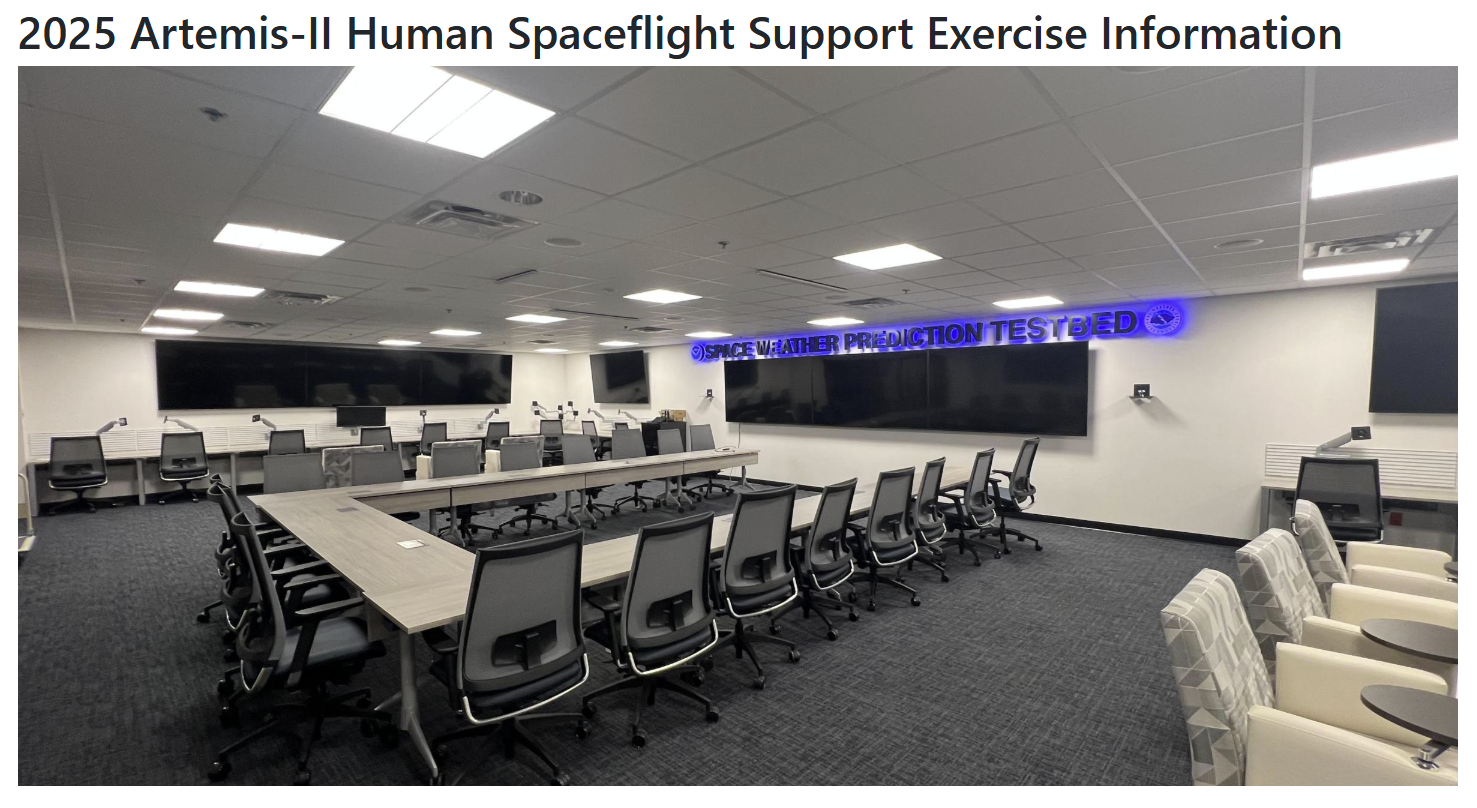 ‹#›
Courtesy Juan Rodriguez
G19 EHIS Provisional Validation SWPC Summary
The EHIS data will support aviation operations, satellite operations, and future human and robotic exploration.
Helium data are a legacy GOES product; the heavier ions are a new capability. 
SWPC concurs with NCEI’s recommendations for the EHIS L1b data:
GOES-19 EHIS L1b data be transitioned to Provisional Validation status subsequent to the closure of ADRs 1383 and 1411
Full validation should wait until a sufficiently large SEP event is observed (with significant L1b fluxes from C to Fe) since the largest event GOES-19 has seen only permitted limited cross-calibration 
SWPC is highly appreciative of the dedication and diligence of UNH, ATC, NCEI, and the GOES program for assessing EHIS. We look forward to the work that will continue to improve the instrument characterization.
‹#›